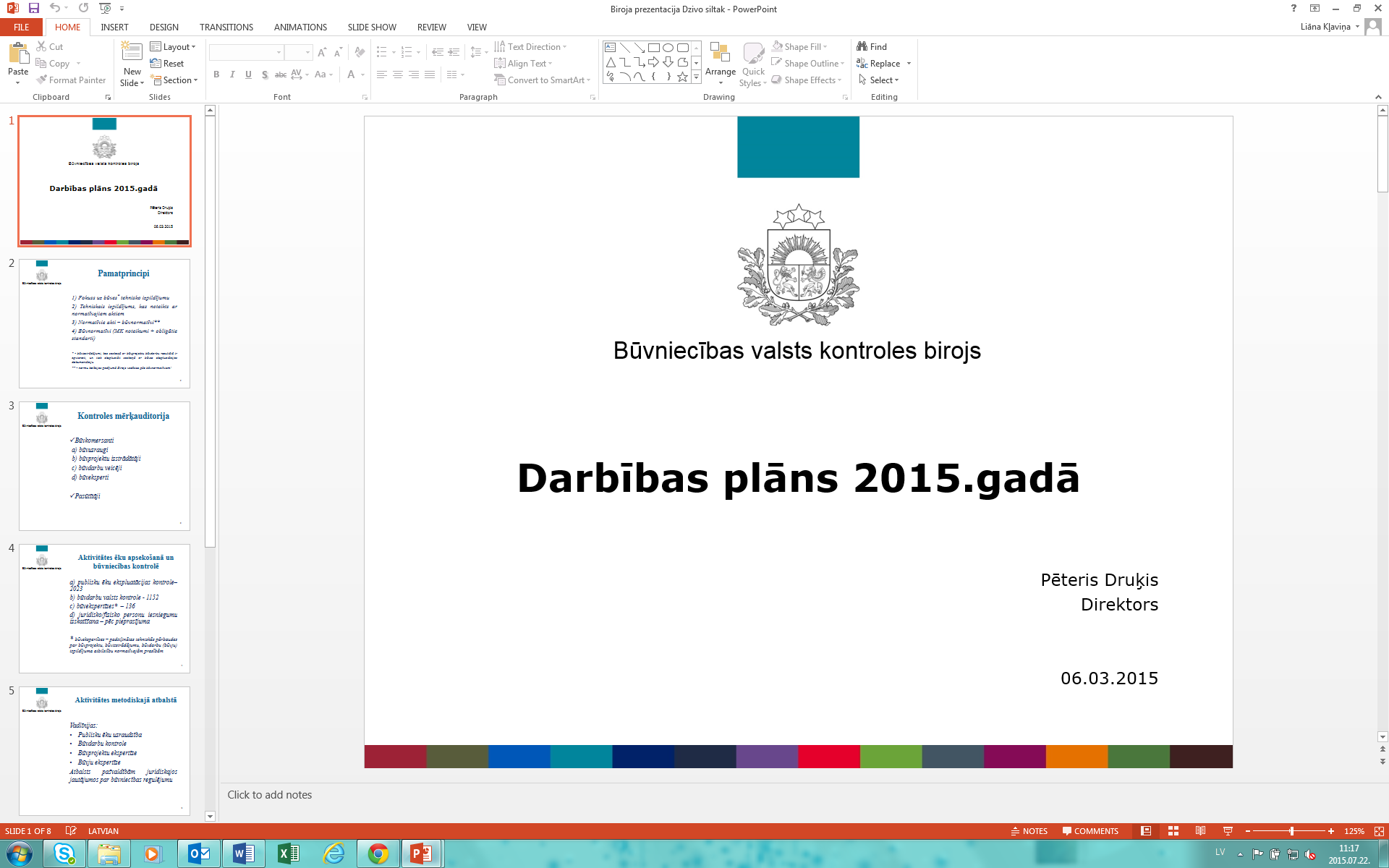 Patvaļīgā būvniecība
Būvdarbu kontroles departamenta
Būvju ekspluatācijas kontroles nodaļas 
juriskonsulte Inese Auniņa
1
Patvaļīga būvniecība
bez saskaņotas būvniecības ieceres dokumentācijas
ekspluatācija neatbilstoši lietošanas veidam
2
2
2
Kas konstatē patvaļīgu būvniecību?
Konstatē:
būvspeciālists
būvvalde
Būvniecības valsts kontroles birojs
3
Būvniecības veidi
Patvaļīgā būvniecība ir:
pārbūve (skartas nesošās konstrukcijas, palielināts apjoms)
vienkāršotā pārbūve (ailu izbūve un aizbūve, ārējo kāpņu, pandusu un terases izbūve)
atjaunošana (nomainītas nesošās konstrukcijas)
vienkāršotā atjaunošana (telpu pārplānošana, neskarot nesošās konstrukcijas)
ēkas/telpu lietošanas veida maiņa
4
[Speaker Notes: Kā novērst PB?]
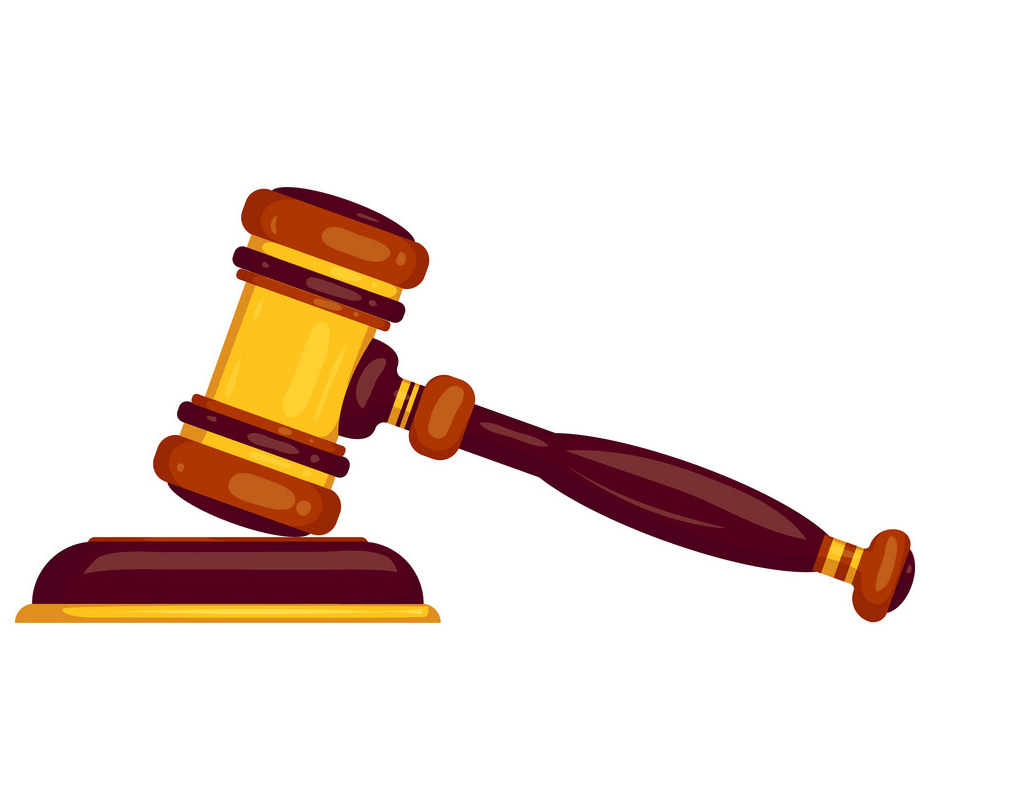 Sekas patvaļīgajai būvniecībai
Administratīvais process (patvaļīgās būvniecības seku novēršana)
Administratīvā pārkāpuma process (administratīvais sods)
Atbildība par patvaļīgu būvniecību
Atbildīgs - īpašnieks vai kopīpašnieki
6
[Speaker Notes: + kopīpašnieku lietas]
Novēršana
pārbūve                 būvprojekts
vienkāršotā pārbūve            paskaidrojuma raksts
atjaunošana            paskaidrojuma raksts
vienkāršotā atjaunošana               paziņojums BIS
ēkas/telpu lietošanas veida maiņa              paskaidrojuma raksts
7
Būvniecības process patvaļīgas būvniecības gadījumā
8
Īpašnieka sadarbība administratīvajā lietā
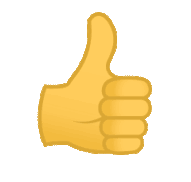 Lēmuma izpilde - patvaļīgās būvniecības sekas ir novērstas
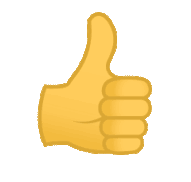 Lēmuma izpildes kavēšanās:
- īpašnieks pilda lēmumu un komunicē ar biroju - lēmuma termiņa pagarināšana
- īpašnieks nepilda lēmumu un nekomunicē ar biroju - brīdinājums un piespiedu izpilde
9
Izstrādāta un būvvaldē saskaņota būvniecības ieceres dokumentācija (paziņojuma reģistrēšana BIS, atzīme par projektēšanas nosacījumu izpildi un būvdarbu uzsākšanas nosacījumu izpildi)
Lietvedības izbeigšana
Lēmums izpildīts un administratīvā lieta izbeigta...
BET...
10
Būvniecības procesa pabeigšana
!    Veiktie būvdarbi OBLIGĀTI jānodod ekspluatācijā, lai pilnībā pabeigtu būvniecības procesu
11